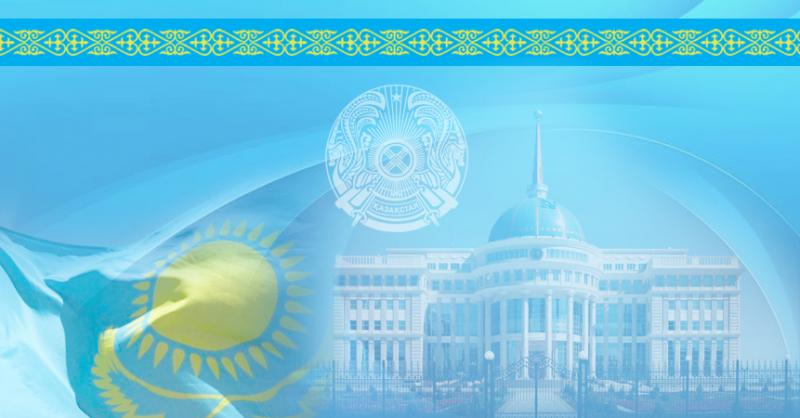 9 класс. Русский язык и литература
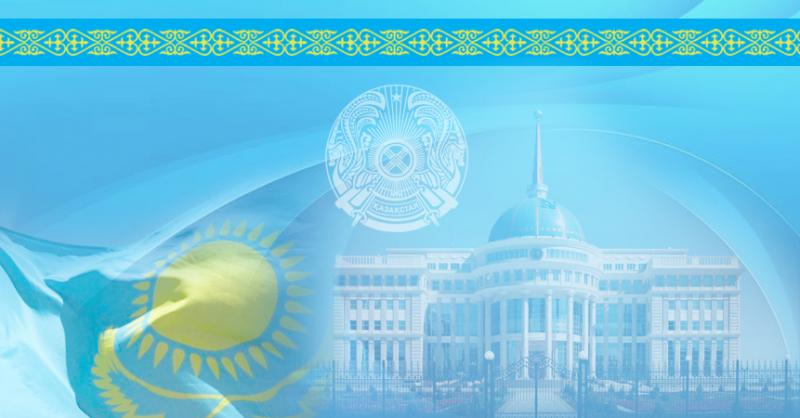 Раздел: «Я и закон»


Тема:  Проблематика романа Ч.Айтматова «Плаха»
Алматинская область
Алакольский район
КГУ «СШ имени М.Толебаева»

Маметекова Светлана Букеевна
учитель русского языка и литературы
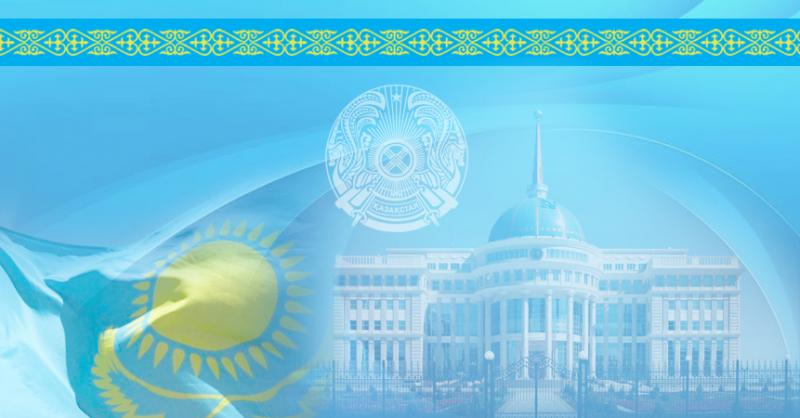 Цели обучения
Сегодня на уроке вы научитесь:

9.1.4.1 определять основную мысль текста, учитывая структуру текста;
9.4.2.1 излагать информацию прослушанного, прочитанного и / или аудиовизуального текста, творчески интерпретируя содержание;
9.3.5.1 составлять тезисный план;
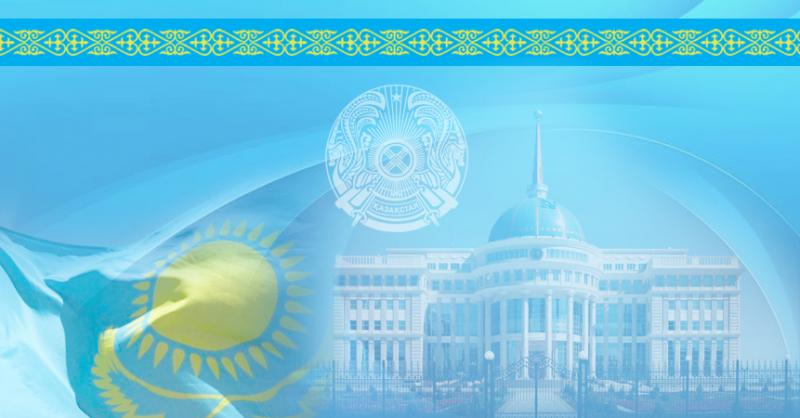 «Нормою человеческих действий должна служить справедливость»
                                                                              Н.Г.Чернышевский
 Словарь: справедливость-әділдік
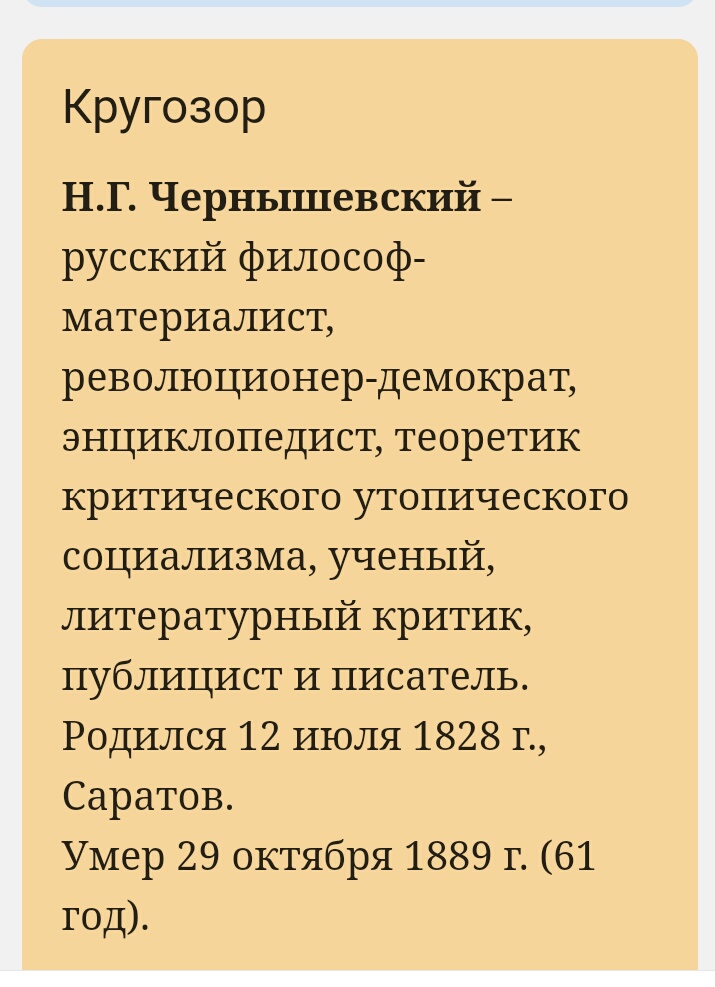 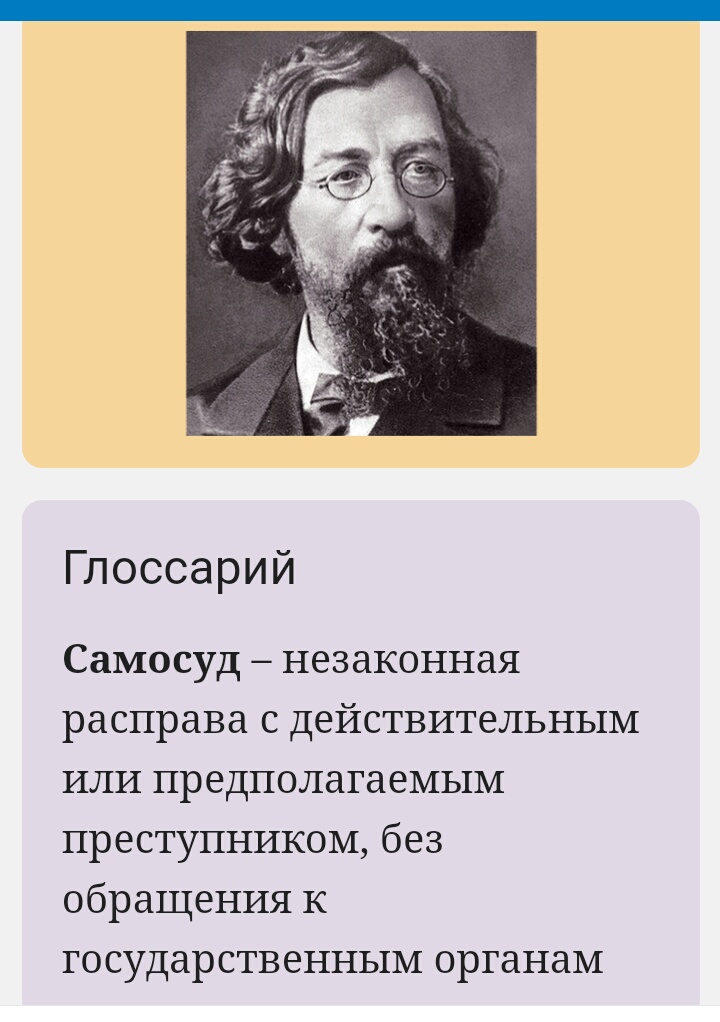 Роман Ч. Айтматова «Плаха» относится к одному из наиболее значимых в творчестве писателя.      
Ключевой тематикой романа является авторское предостережение о предстоящих бедствиях в жизни человечества в виде сознательного разрушения людьми окружающей природы, ее уничтожения и пренебрежение истинными человеческими ценностями, совершая безжалостные и жестокие поступки, приводящие к мировой катастрофе, а также к трагическому финалу жизненного пути отдельных людей. 
     Название романа имеет символическое значение, поскольку передает необходимость каждого человека делать в собственной жизни нравственный выбор и порой людское решение становится для отдельных личностей плахой. 
    Роман Айтманова «Плаха» начинается с волчьей сюжетной линии. Уже на этом уровне мы видим человеческую жестокость по отношению к другим живым существам. Люди уничтожают естественную среду обитания животных, изгоняя их из родных мест…
https://yandex.kz/video/preview/?filmId=6678395814366065592&from=tabbar&parent-reqid=1589357786432860-113779401214683450000303-prestable-app-host-sas-web-yp-218&text=ч+айтматов+плаха
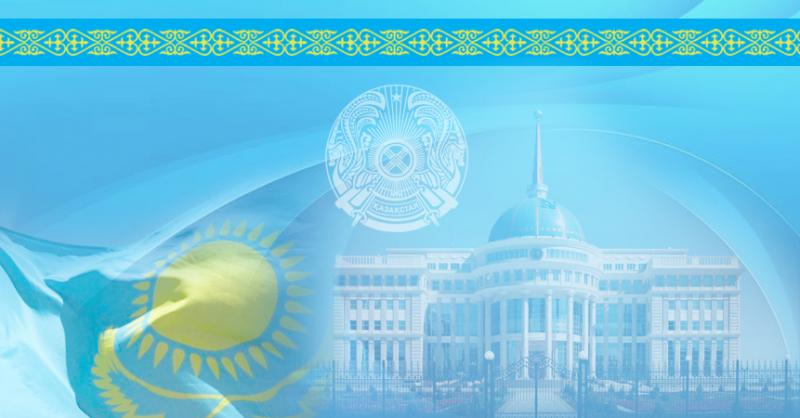 Глоссарий
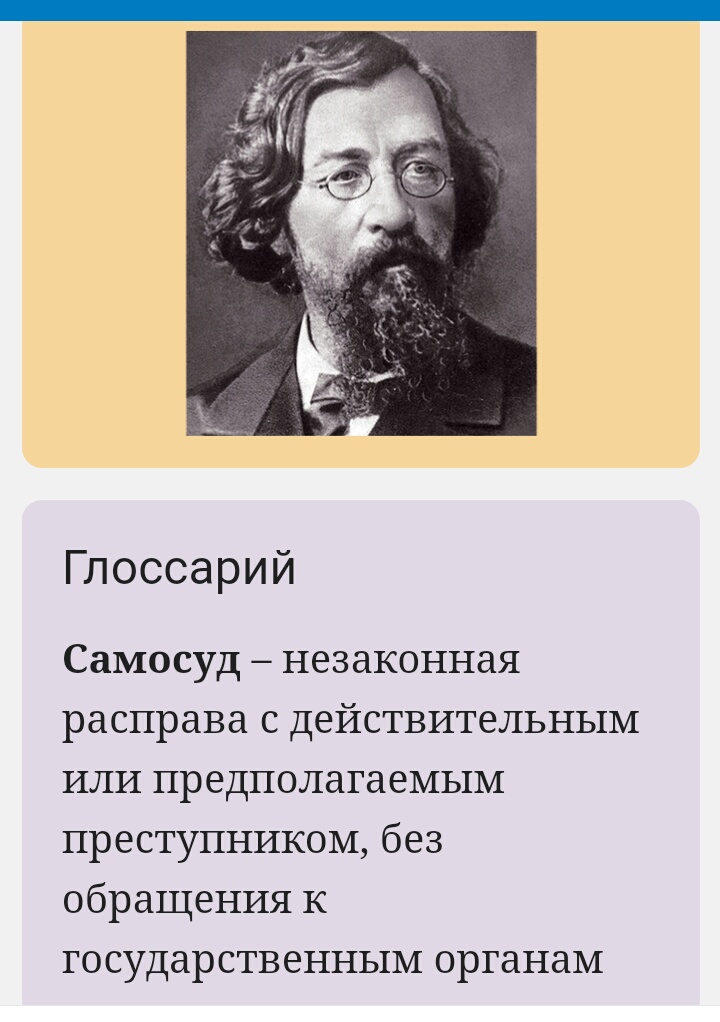 Правосудие-суд, судебнная деятельность государства; судебное поизводство, основанное на законах;                                      решение, основанное на законах и справедливости.
Плаха-это место казни, смерти, окончания жизненного пути.
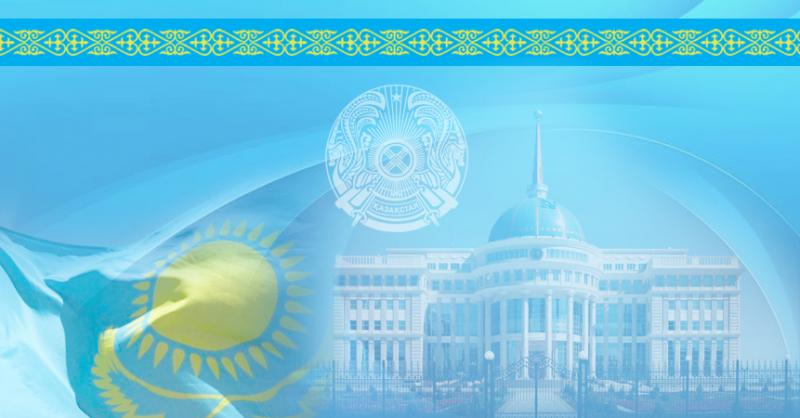 Работа с текстом
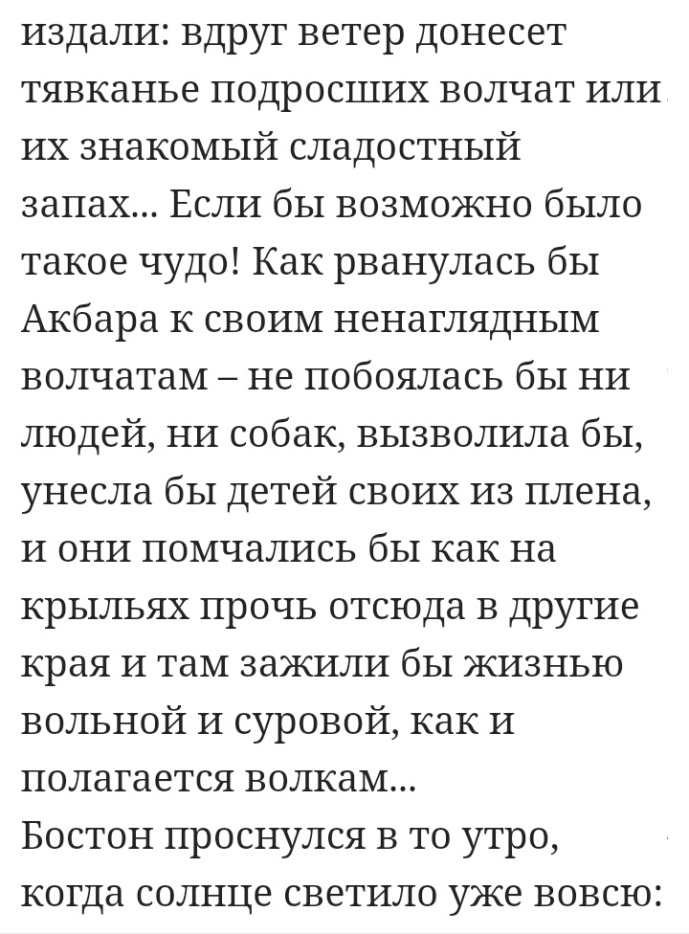 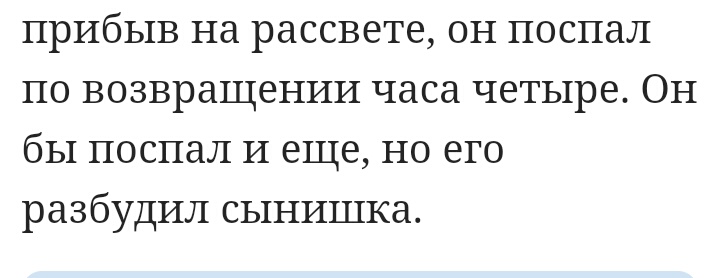 Чтение
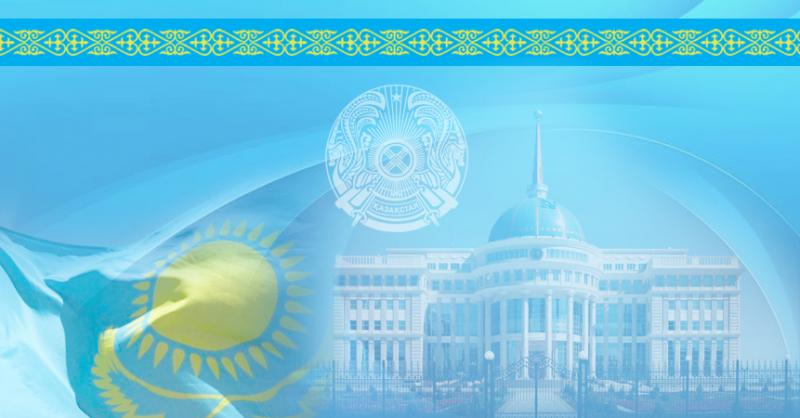 Задания
Выпишите ключевые слова и сочетания. 
Составьте тезисный план к тексту.
Составьте «тонкие» и «толстые» вопросы к тексту.
Задание для обратной связи
1.Прочитайте статью «Проблематика романа Ч. Т. Айтматова «Плаха» (стр.129-131)
2.Как  переплетаются в романе судьбы Акбары и Бостона? (Составьте диаграмму Венна)
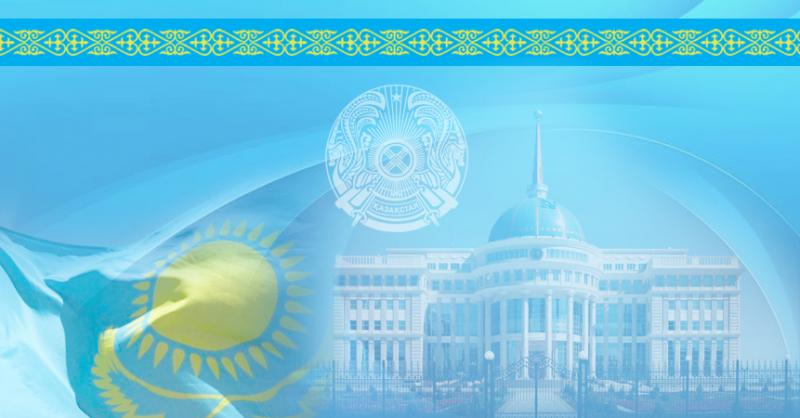 Рефлексия
Вспомните, чему вы научились на этом уроке, что было для вас сложным или легким в исполнении.

сегодня было трудно…  
    я понял, что…    
         я смог… 
             меня удивило… 
                  мне захотелось…
«Книга автографов»
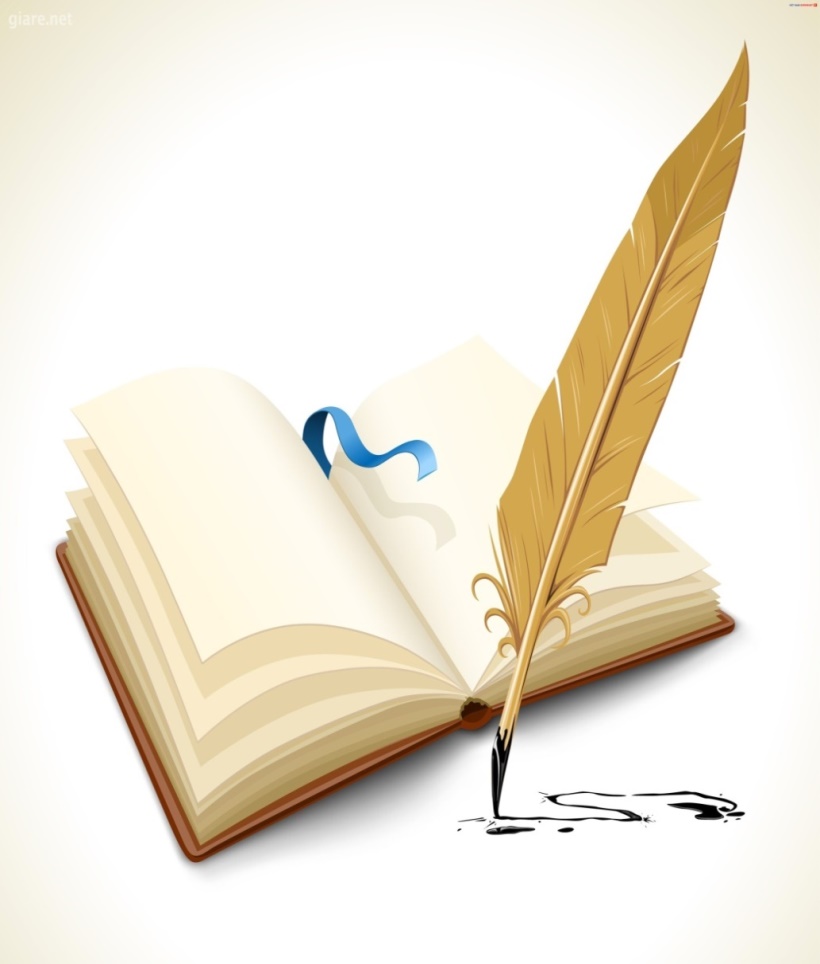 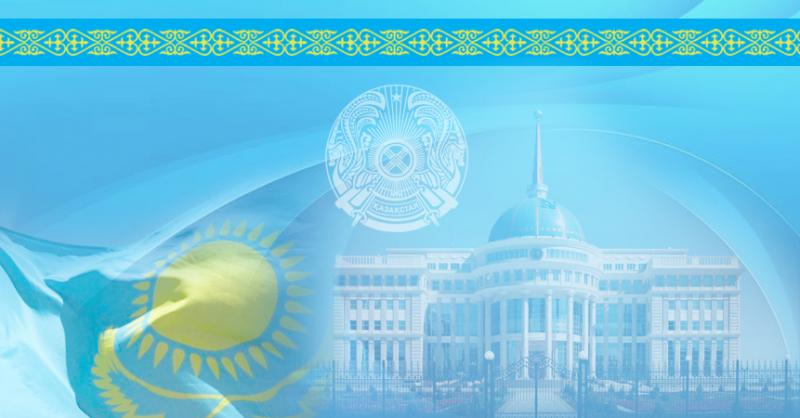 Спасибо за внимание!

До новых встреч!